Презентация на тему «Мы за здоровый образ жизни!»
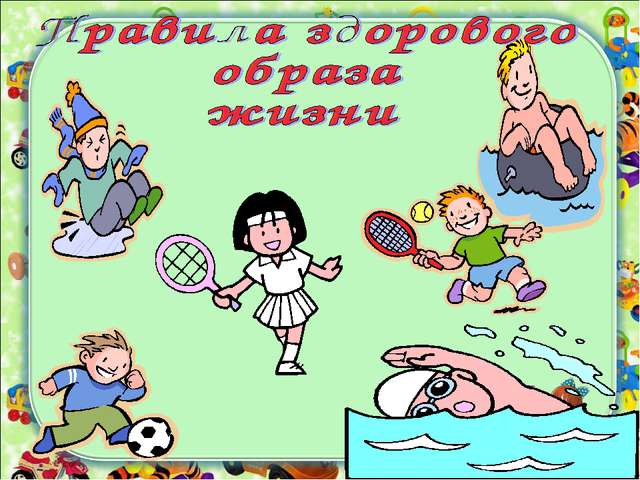 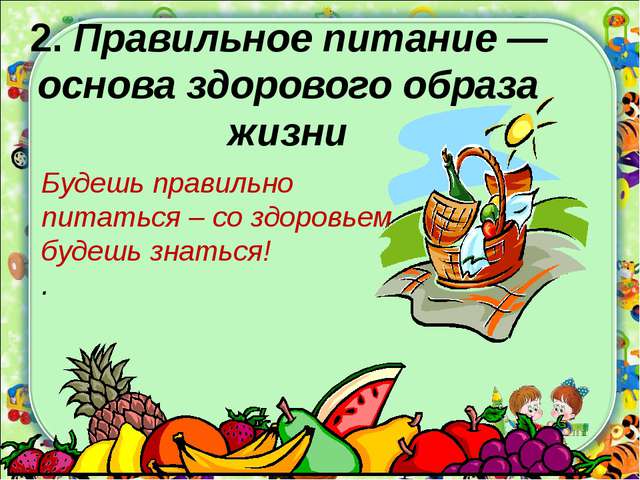 1
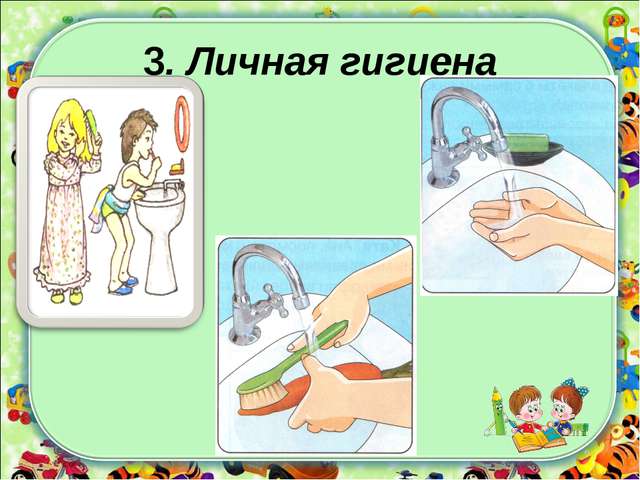 2
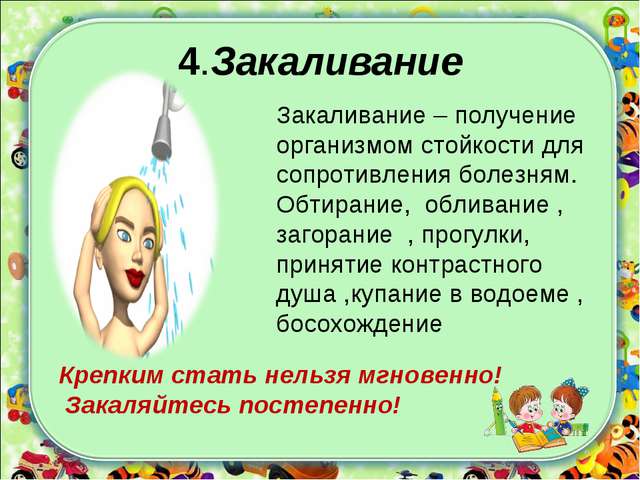 3
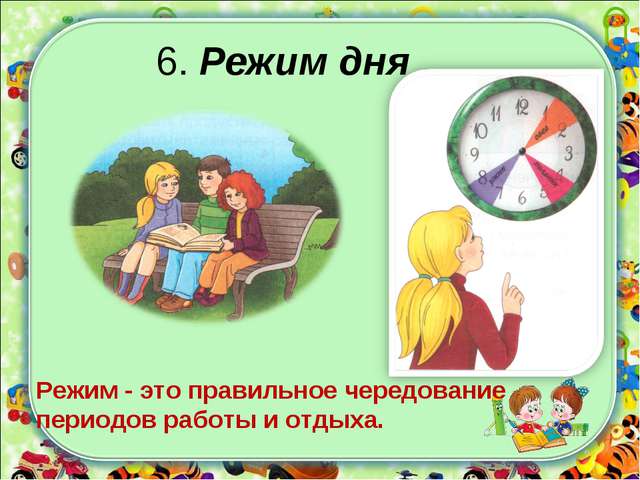 4
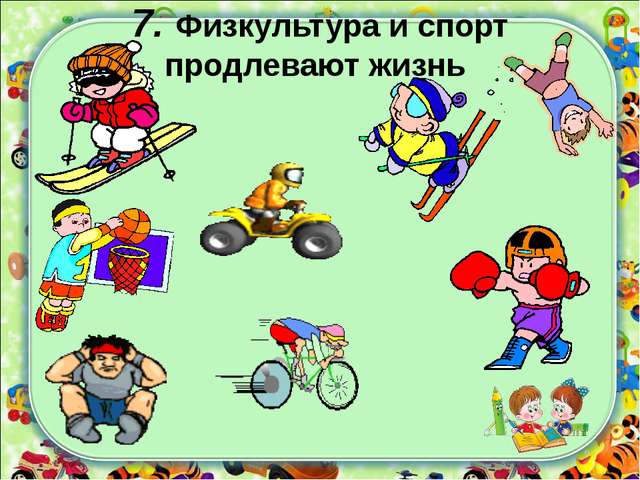 5
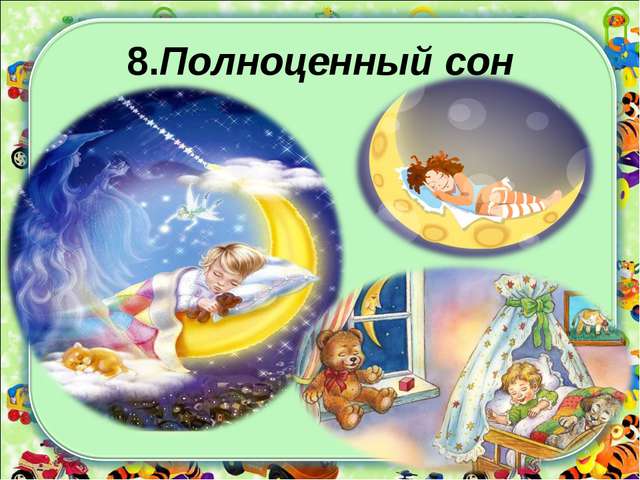 6
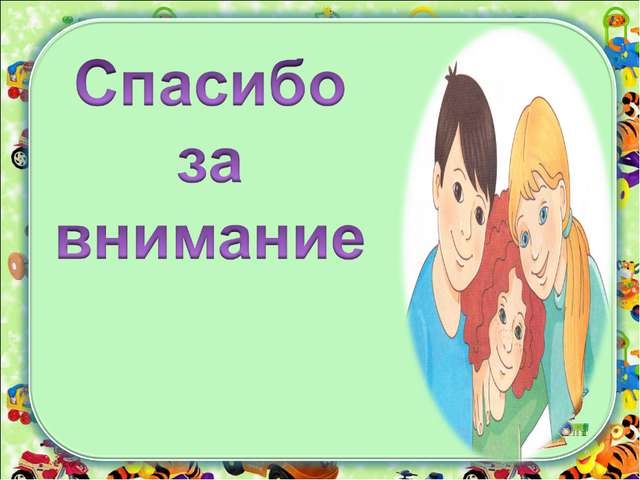